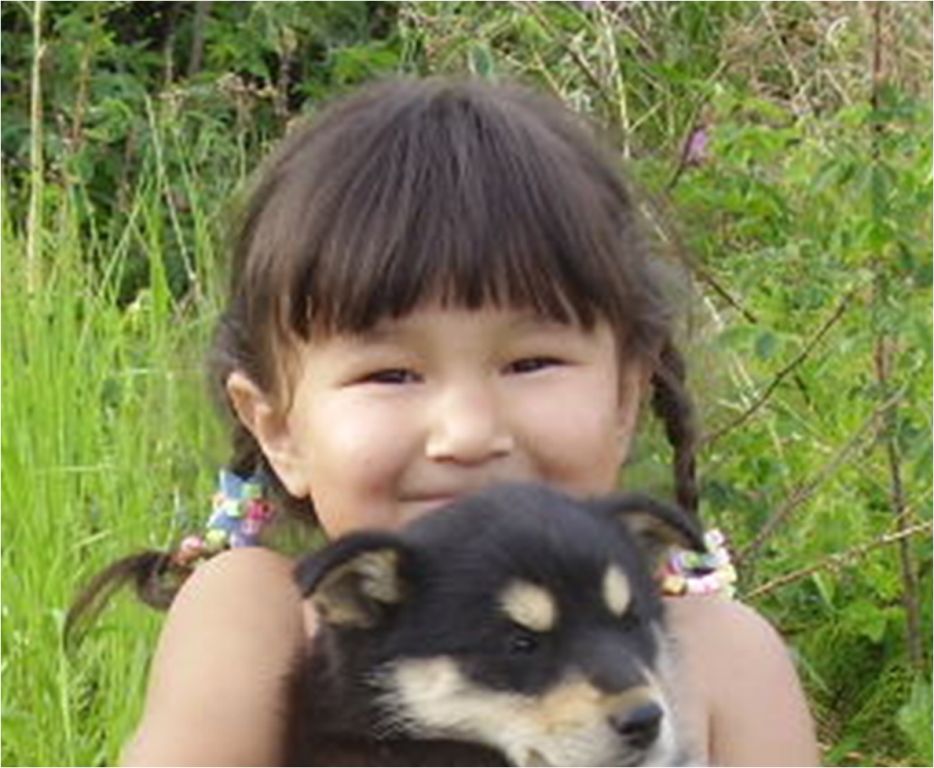 Мэт шоромопул
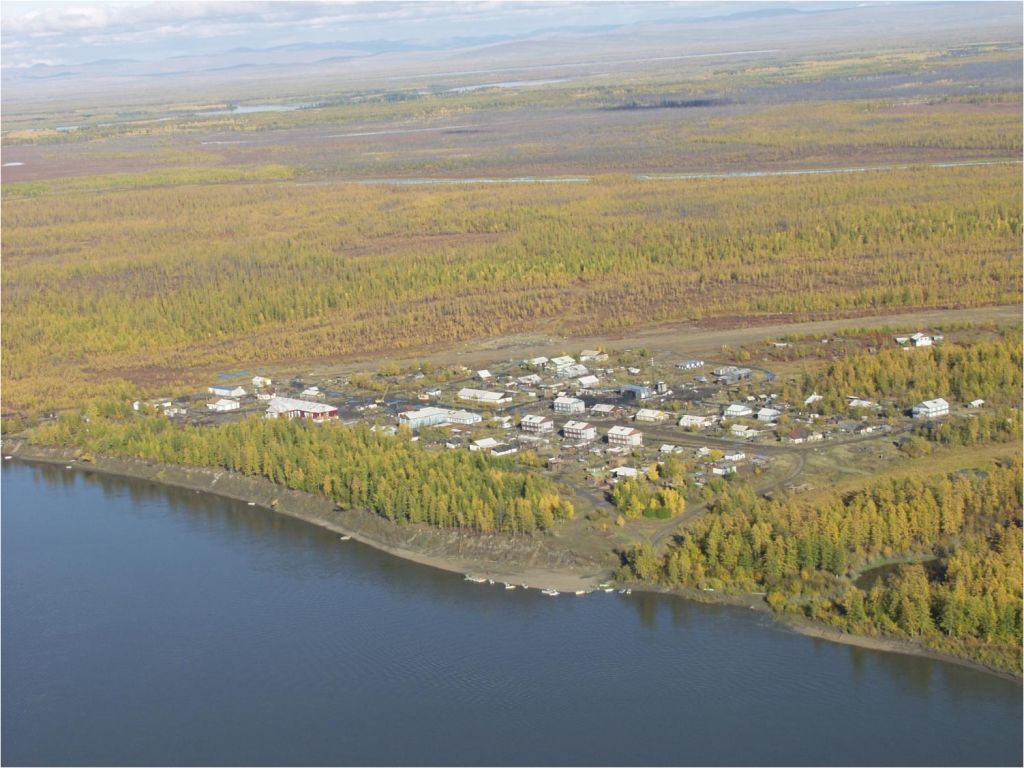 Кимдьэш тии шонник!
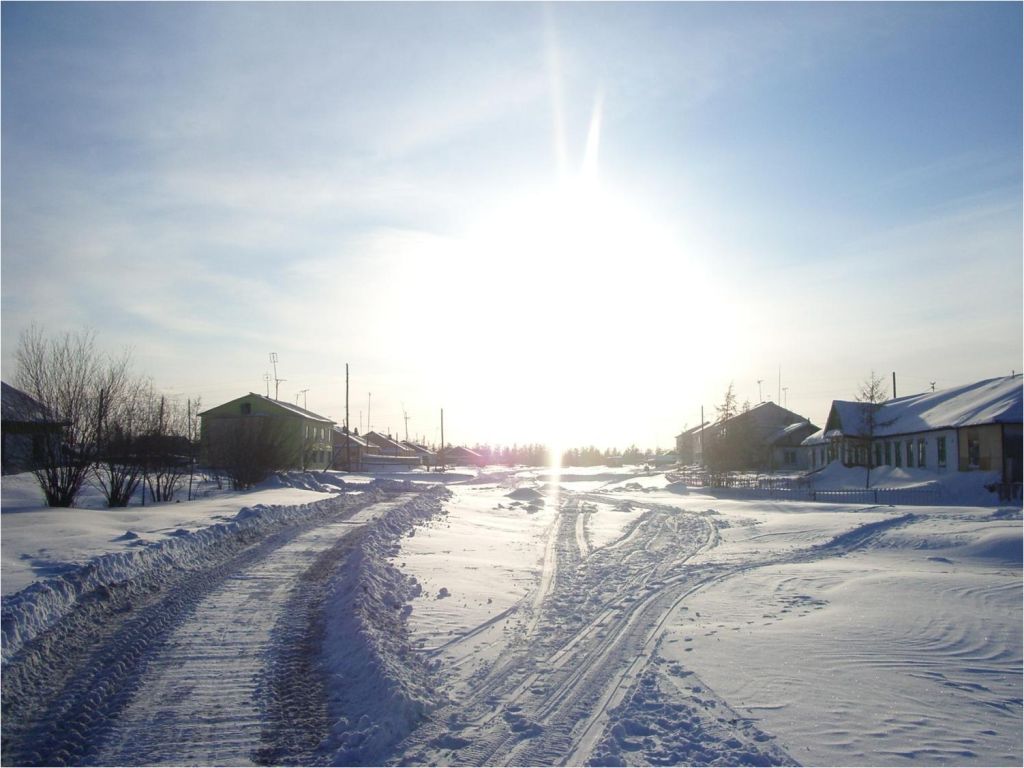 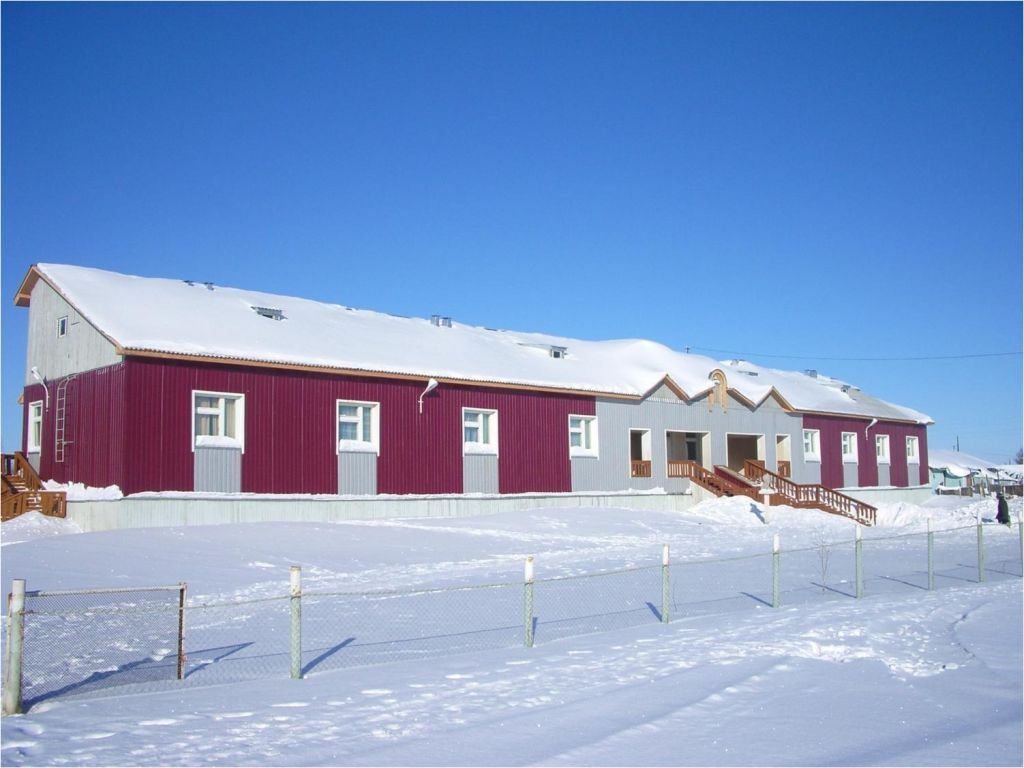 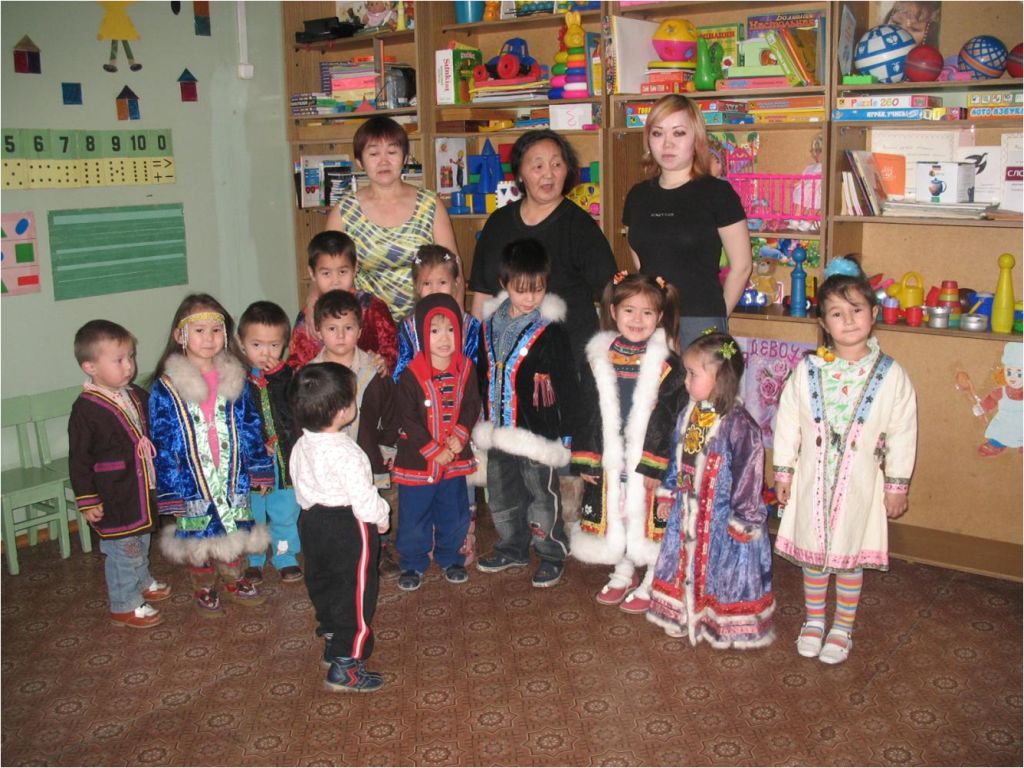 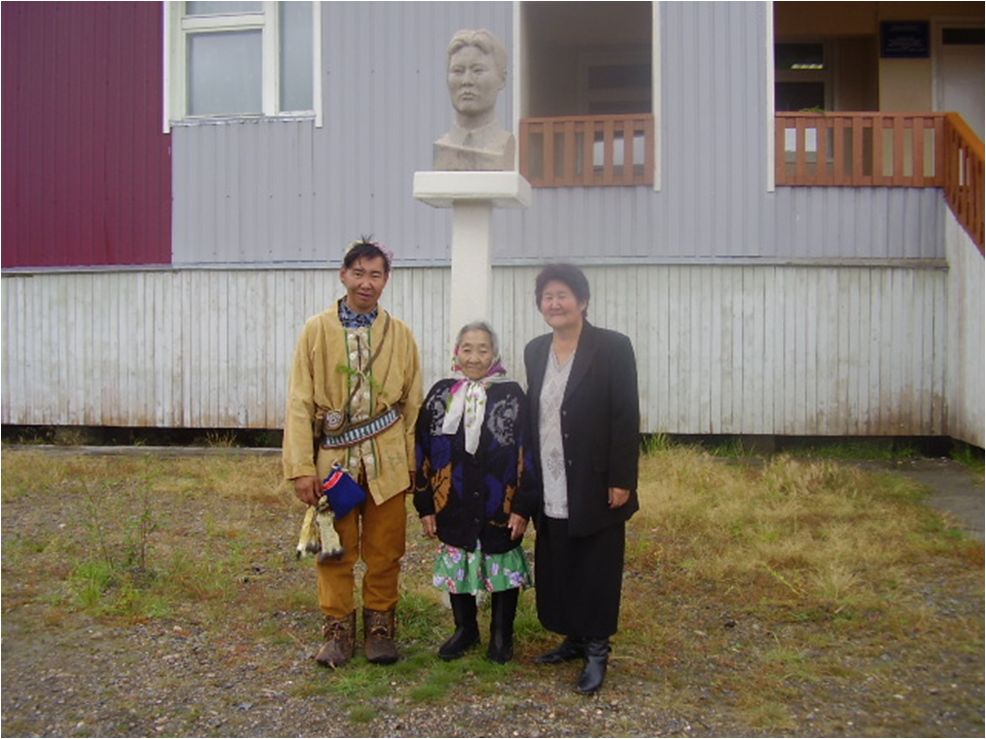 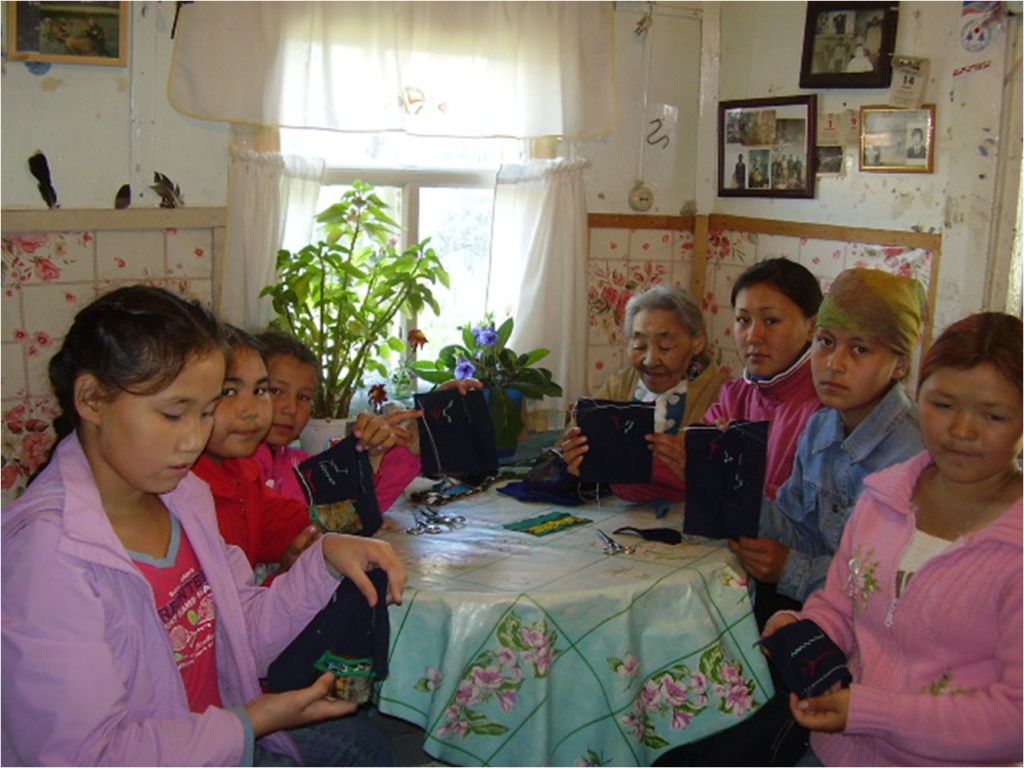 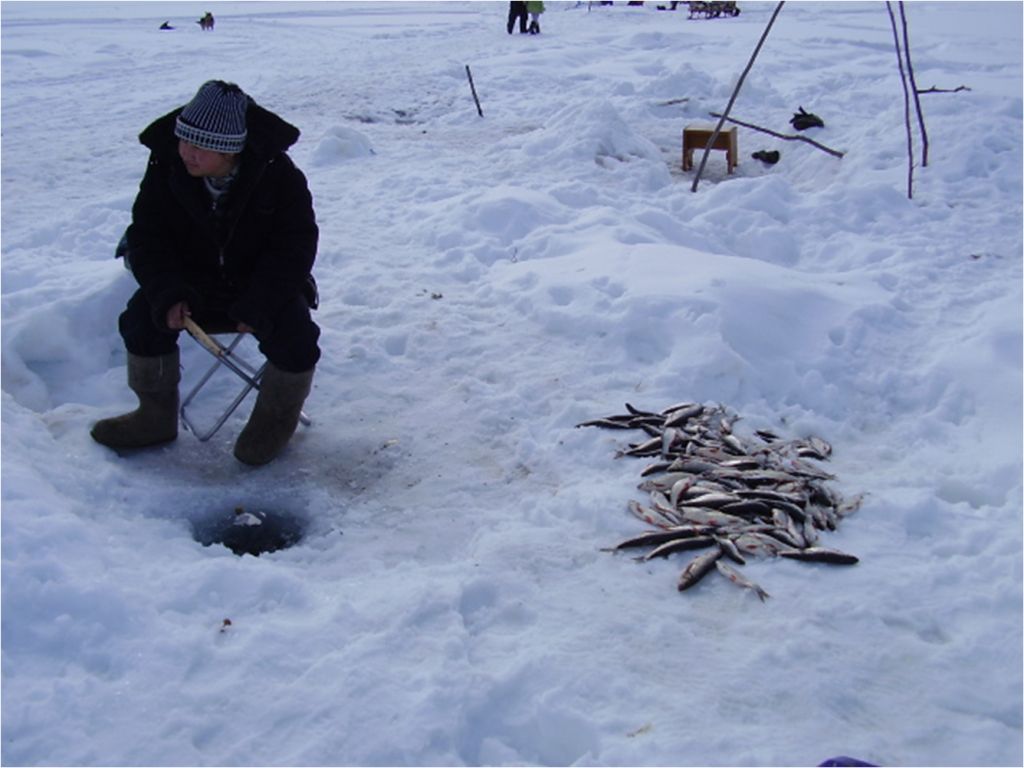 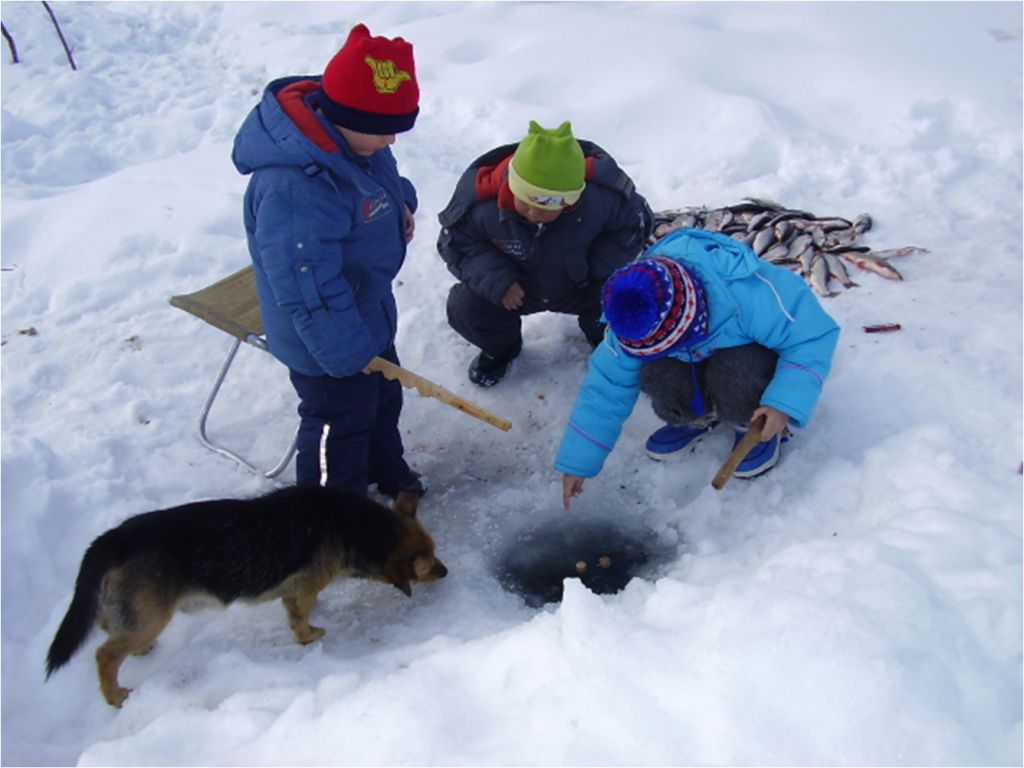 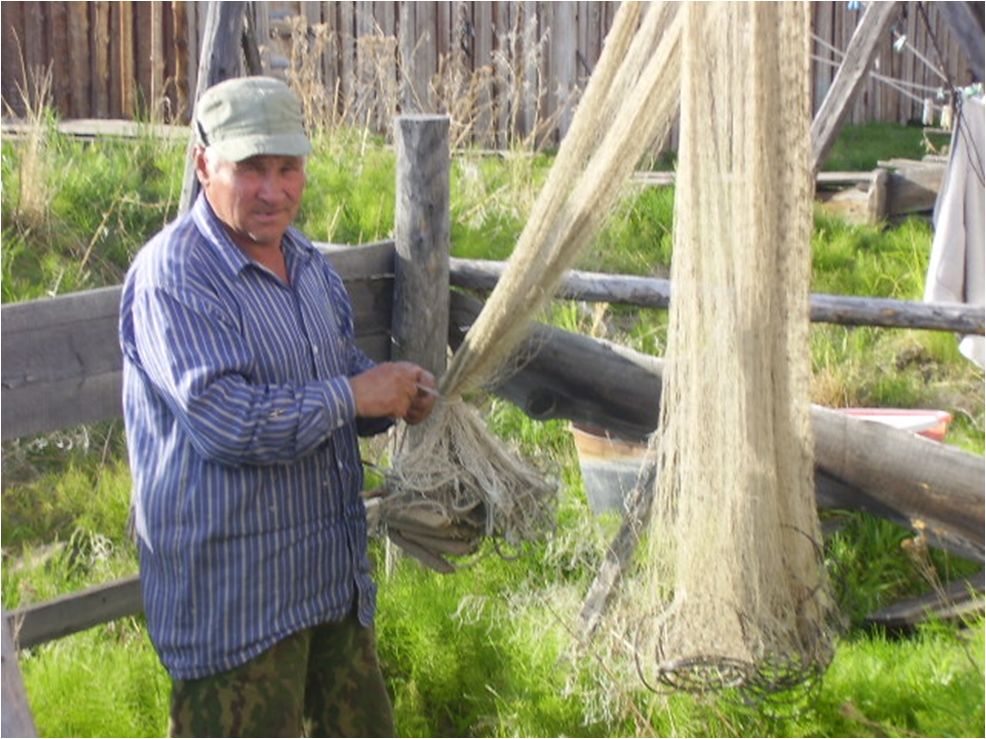 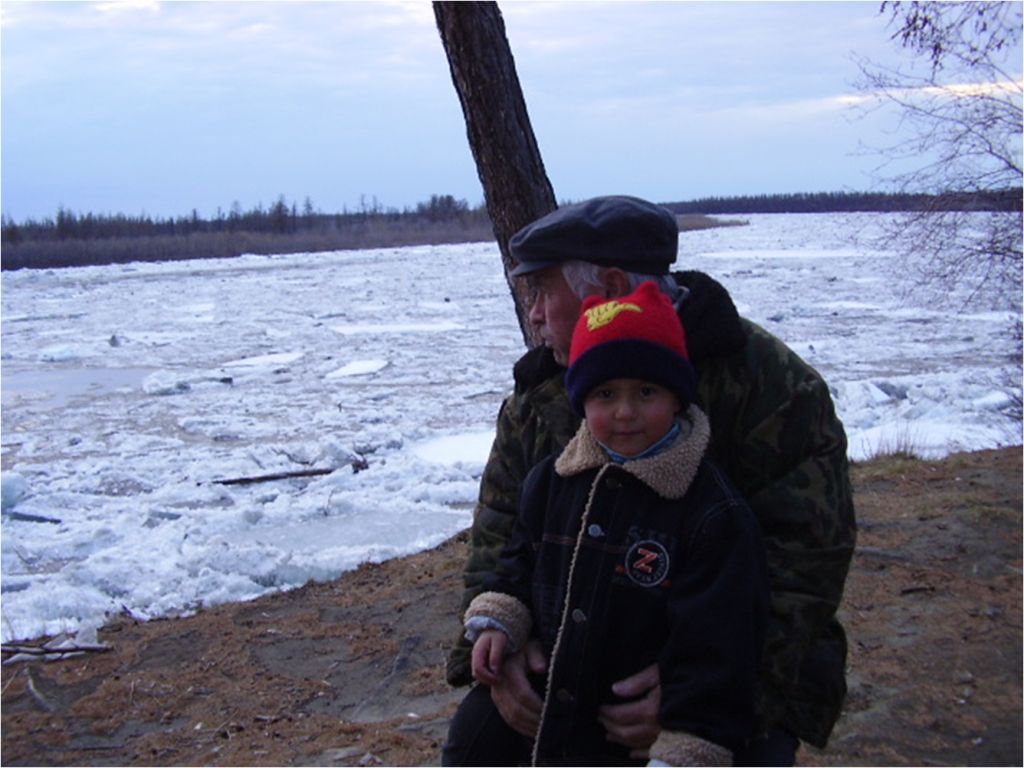 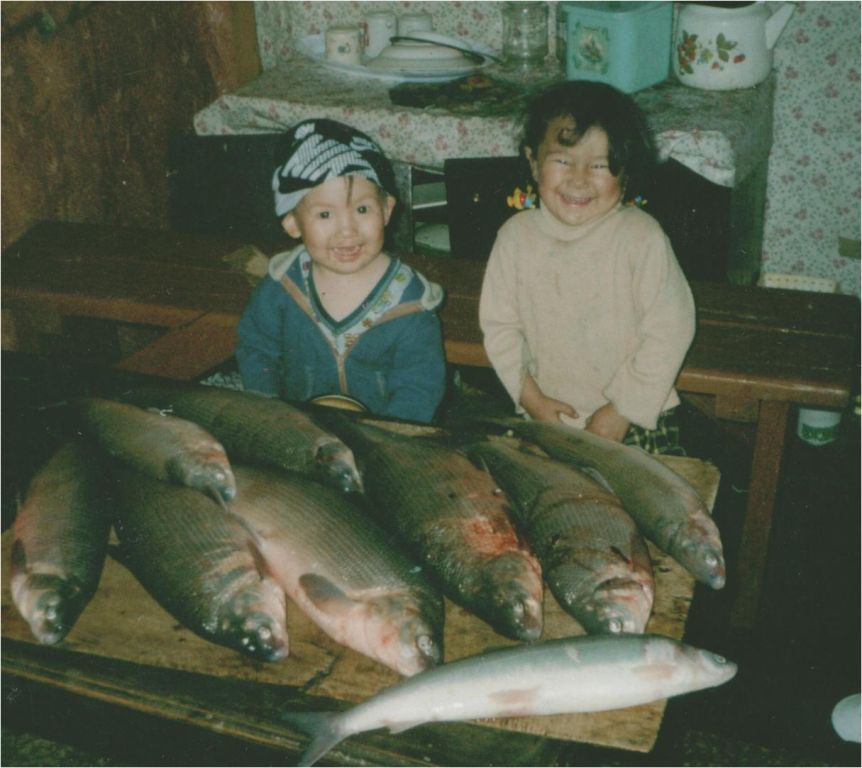 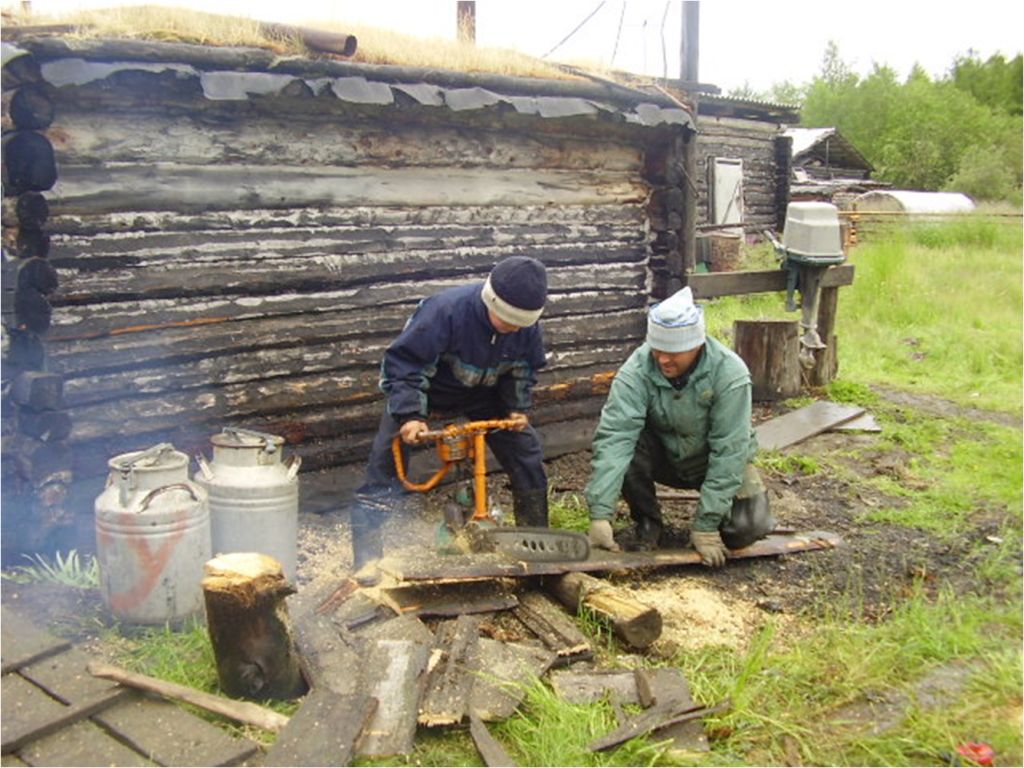 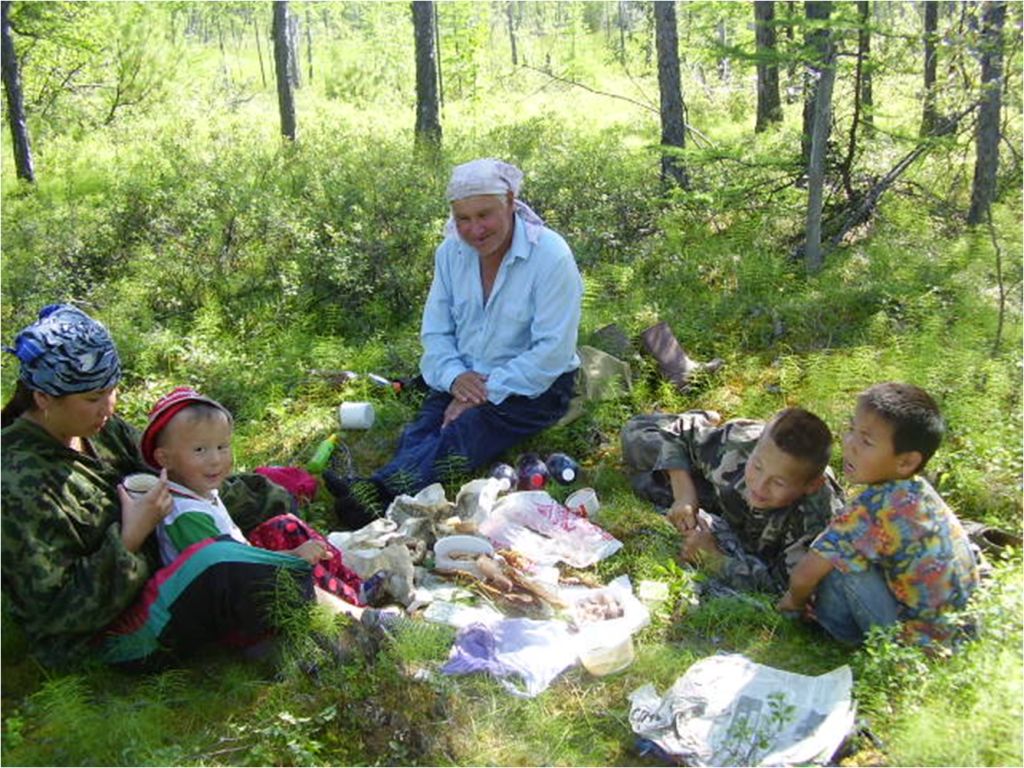 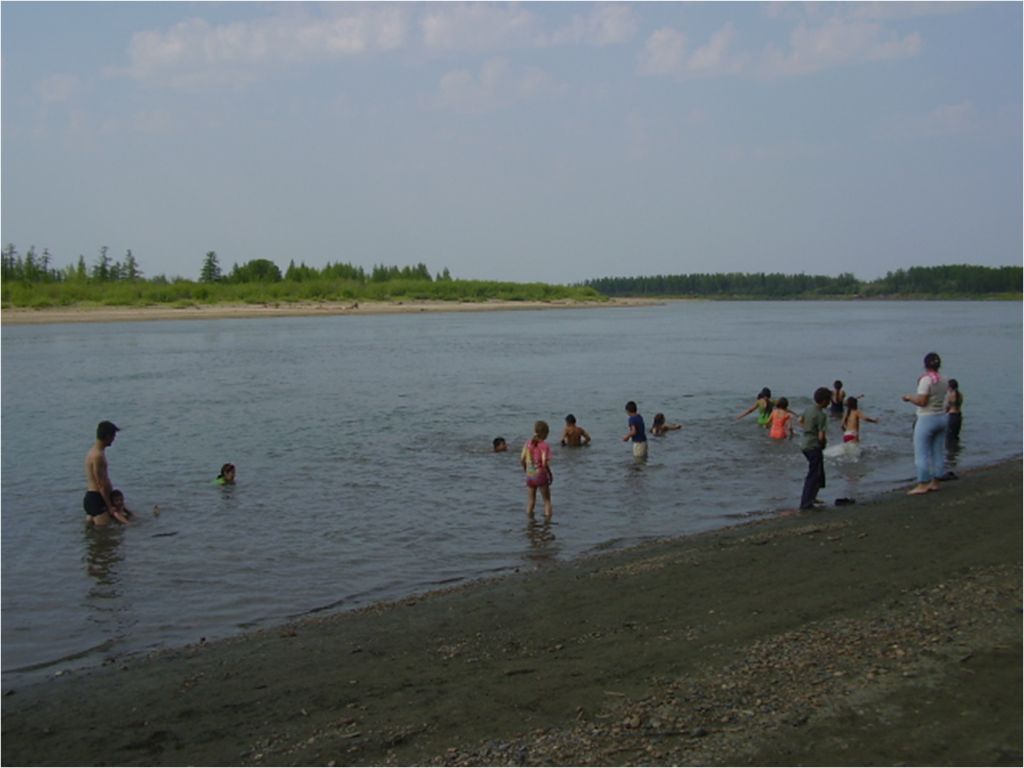 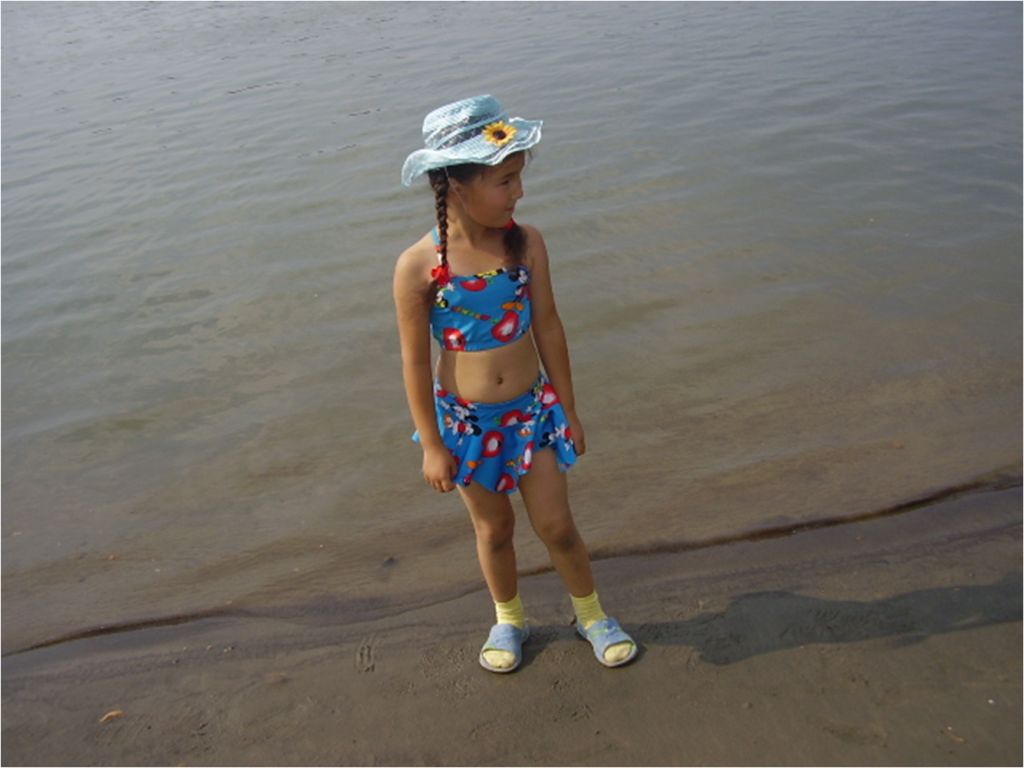 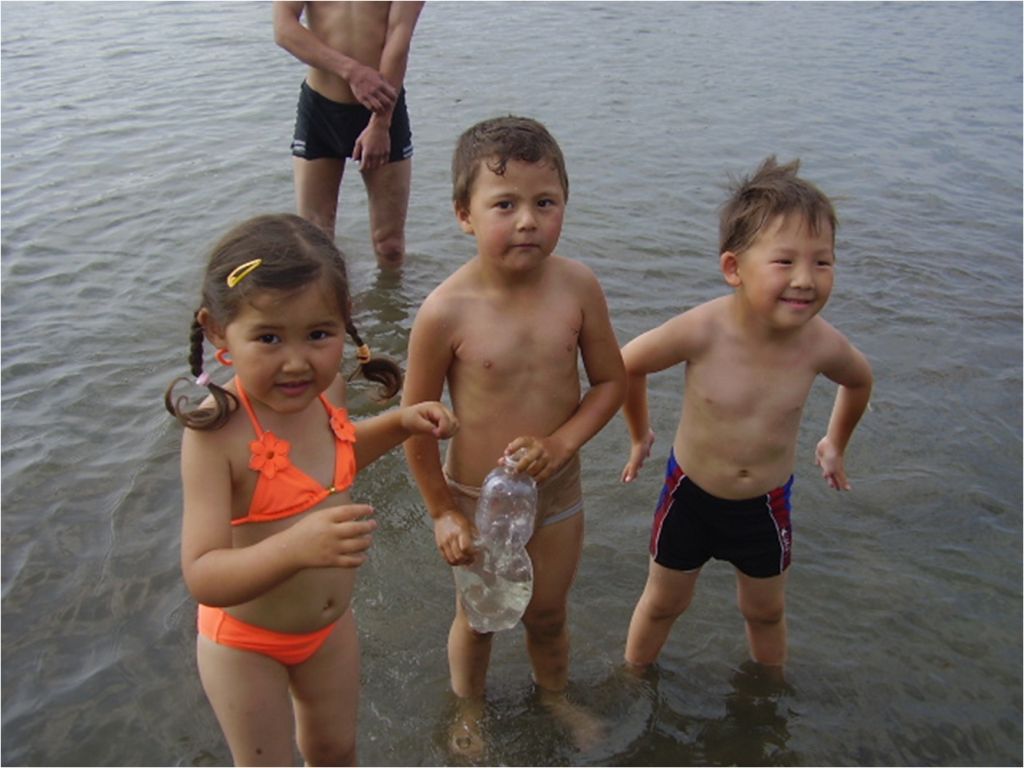 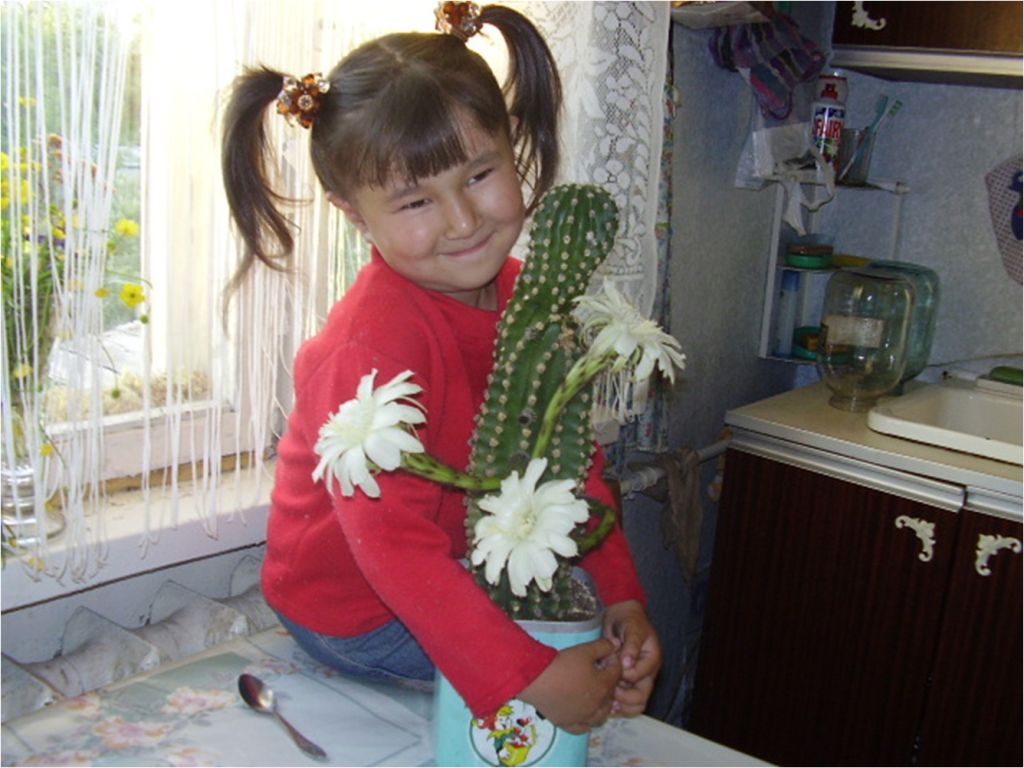 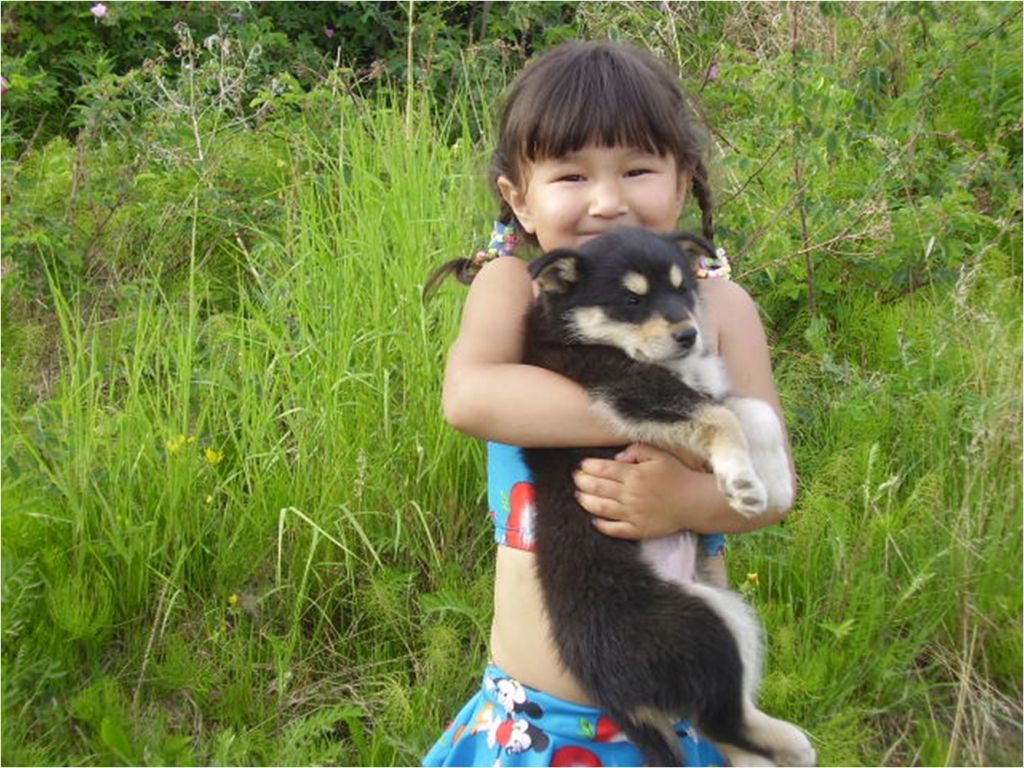 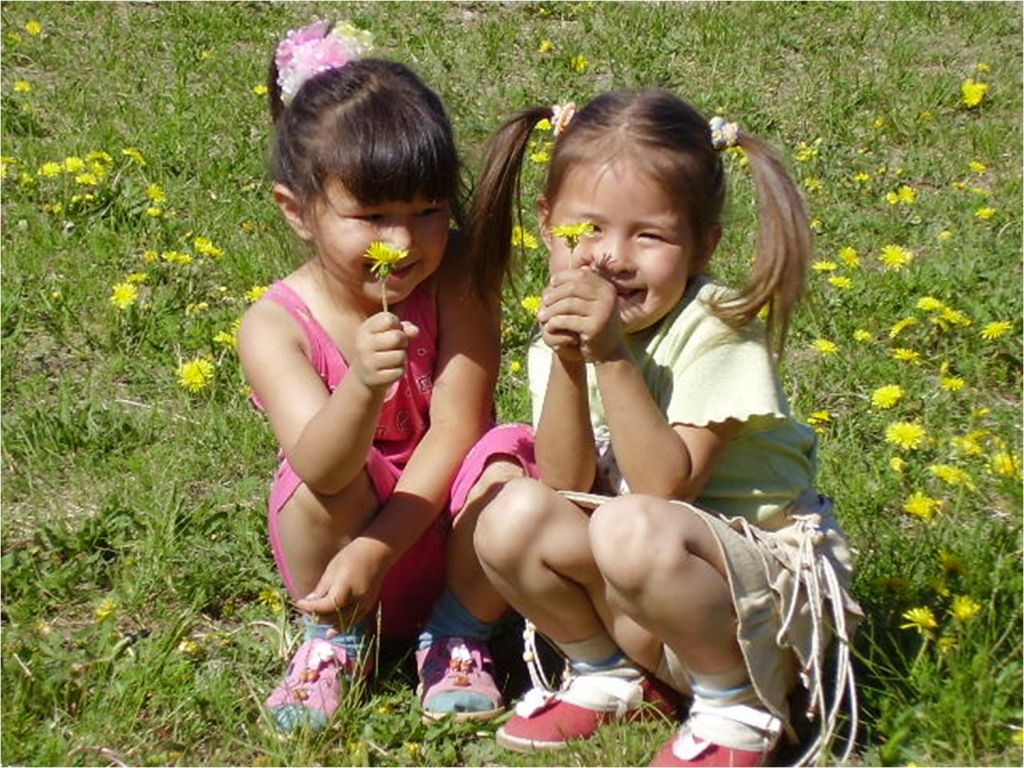 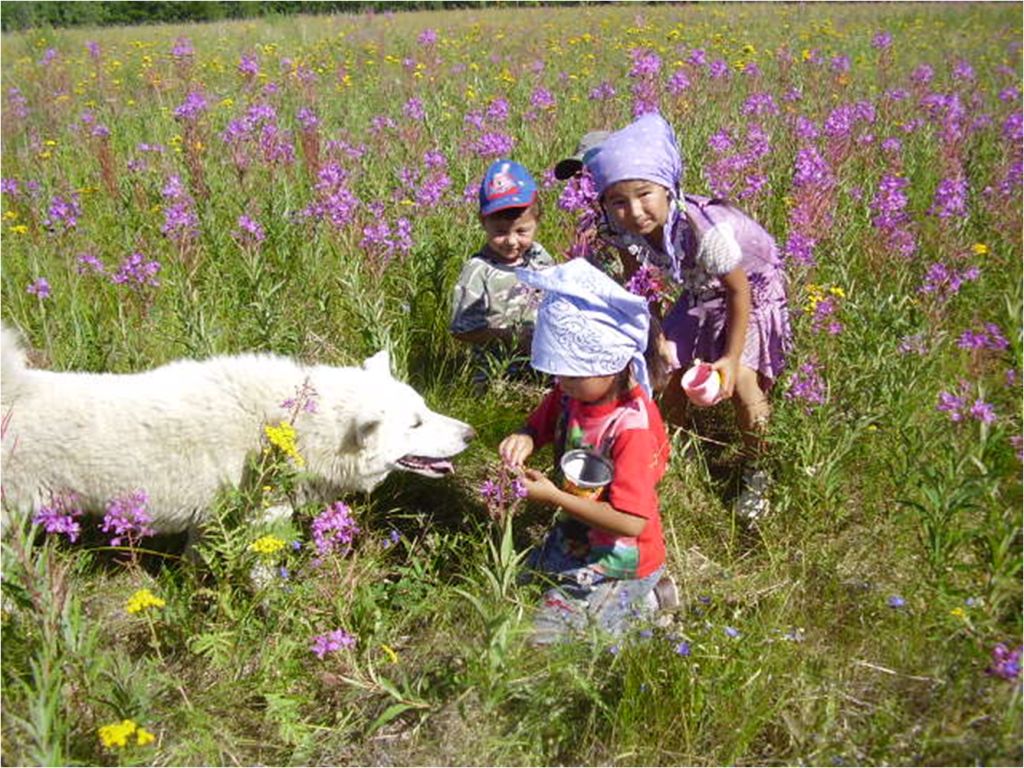 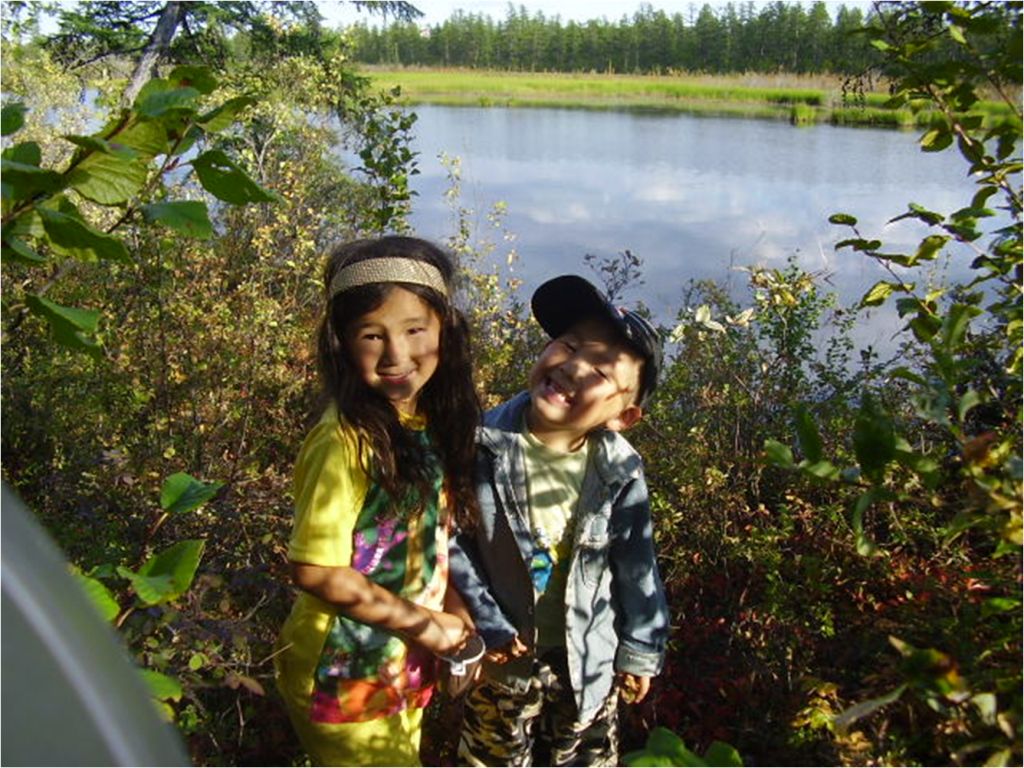 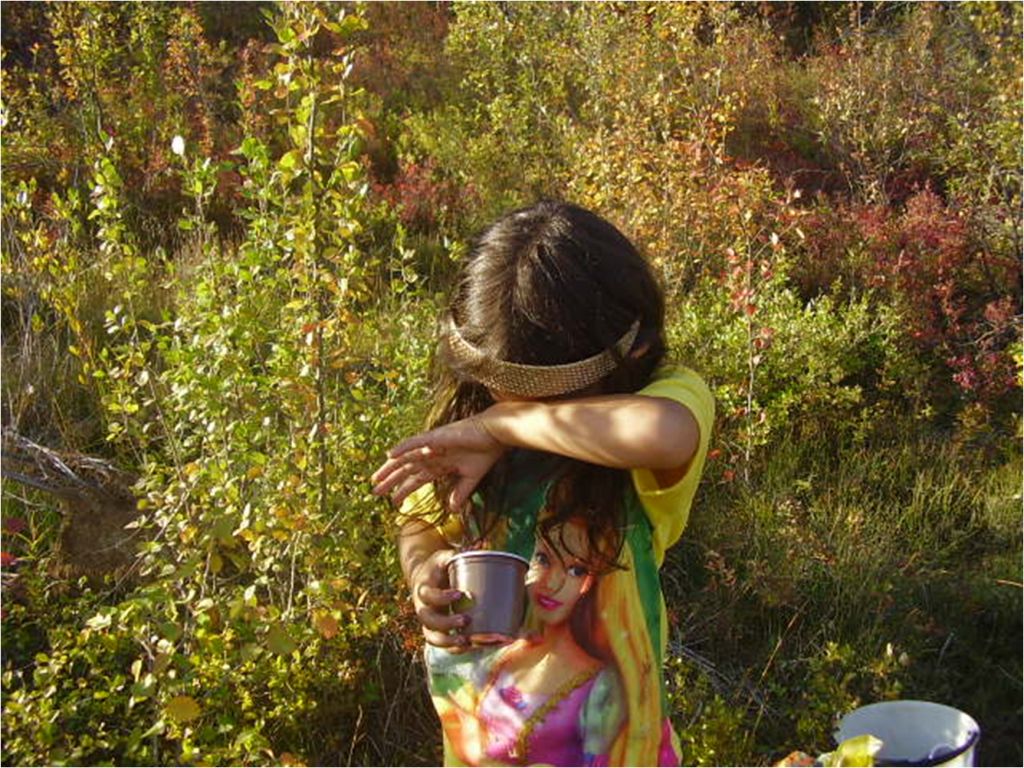 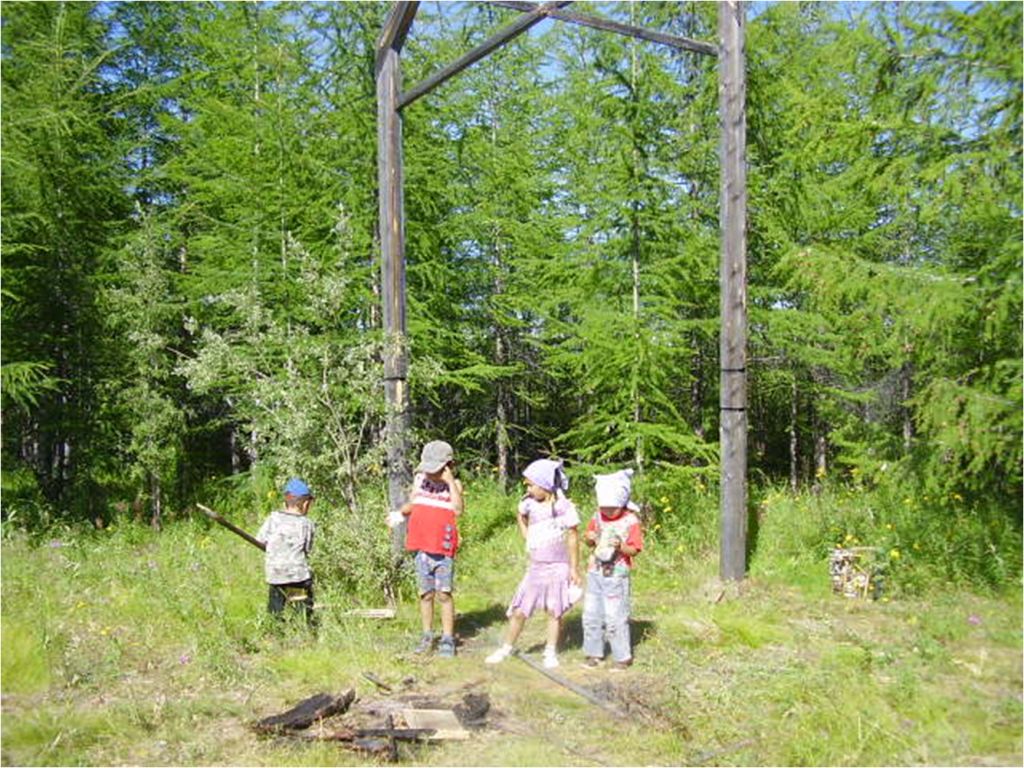 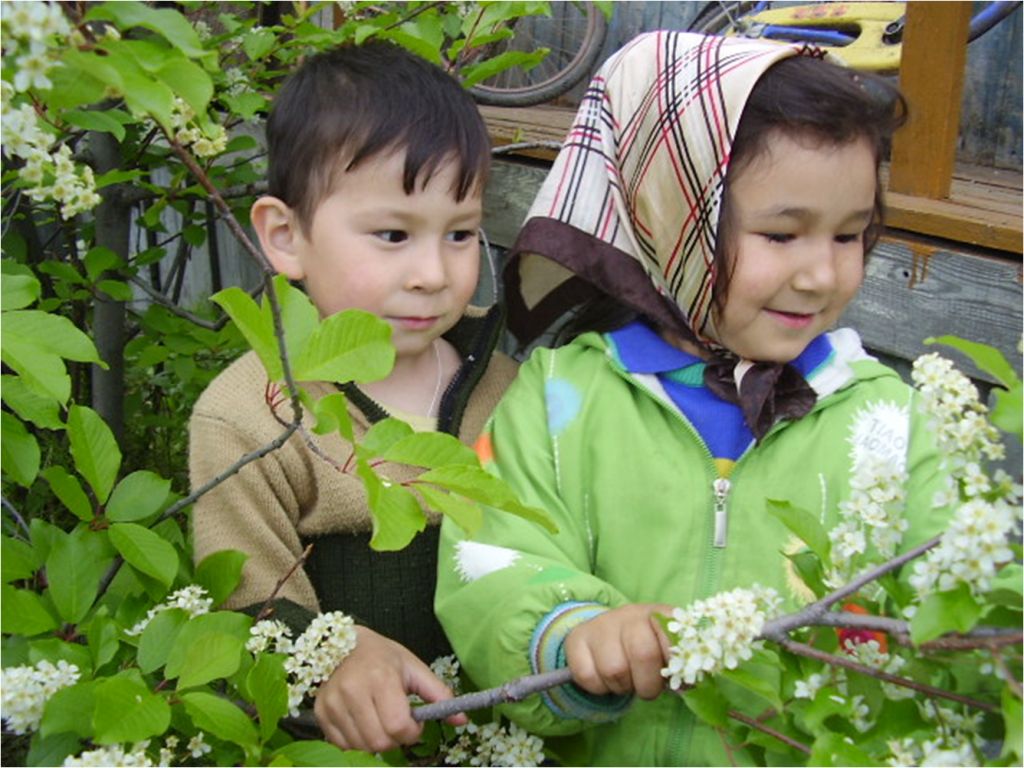